Инциденты и Что с ними делать
Орлов Сергей 2019г
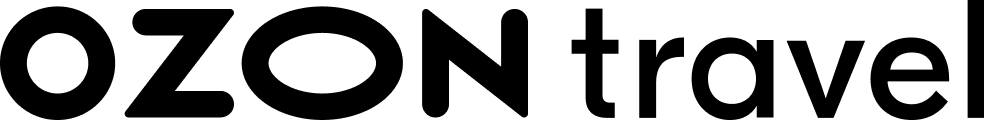 Мы делаем
Type to enter a caption.
Online Travel Agency (авиа и ЖД билеты, страховки).
Недавно отметили 10 лет.
О чем пойдет речь
Расскажу о работе с инцидентами.
Как с ними бороться и учиться на них.
Если понравится, можете сделать как у нас.
Что такое инцидент?
Что такое инцидент?
Все, что мы договорились считать инцидентом.
Обычно
Потеря значительного количества пользовательских запросов.
Потеря пользовательских данных.
Значительное увеличение времени ответа сервиса.
Потеря денег либо чего-то что напрямую превращается в деньги - заказы, показы рекламы.
А еще
Отказ в обеспечении операций (КЦ, обмены и возвраты билетов).
Отказ служебной инфраструктуры.
Угрозы информационной безопасности.
А еще
Все что мы считаем нужным зафиксировать как инцидент.
Incident Management
Problem Management
Incident Management
Problem Management
Обнаружение инцидента
Итак, нам нужен мониторинг.
Обнаружение инцидента - процесс
Разработка внедряет метрики в свои сервисы (мы используем Prometheus).
По метрикам делаются dashboard’ы (мы используем Grafana).
Dashboard передается команде мониторинга на поддержку.
Команда мониторинга настраивает alerting по ключевым метрикам (мы используем OpsGenie).
Устранение инцидента - задачи команды мониторинга
Оперативно собрать информацию об инциденте.
Найти ответственную команду (или несколько).
Координировать устранение инцидента до его устранения.
Устранение инцидента - собираем информацию
Какая функциональность и как затронута.
Время начала инцидента.
Платформа: web, mobile web, ios, android, crm, …
Сколько пользователей затронуто: 1, 10, 100, 1000, …
Устранение инцидента
Самый критичный фактор - время.
Необходим механизм маршрутизации.
Маршрутизация - соответствие alert’а и команды, которая может все починить.
Устранение инцидента - простая маршрутизация для сервисов
Вся функциональность реализована в сервисах.
Каждый сервис принадлежит одной команде.
У каждой команды есть тимлид.
Устранение инцидента - простая маршрутизация для сервисов
Используем внутренний сервис с информацией о сервисах и ответственных.
CI/CD проверяет что информация заполнена.
Устранение инцидента - маршрутизация в монолите
Все сильно сложнее.
Модульность - для каждого пакета знаем кому он принадлежит.
Проблемы производительности приходится находить экспертной оценкой.
Устранение инцидента - задачи команды мониторинга
Координировать работу.
Проверить что все OK после его устранения.
Зафиксировать инцидент в postmortem.
Incident Management
Problem Management
Фиксация инцидента
Время писать postmortem.
Фиксация инцидента
Хороший postmortem должен давать исчерпывающее понимание о ходе инцидента без необходимости обращаться к другим источникам.
Используем шаблон
Экономим время.
Уменьшаем количество ошибок заполнения.
Упрощаем работу с postmortem - у всех общая структура.
Пример postmortem (или лучше один раз увидеть)
Пример postmortem - как проявлялась проблема со стороны пользователя
При попытке зарегистрироваться новые пользователи получали сообщение об ошибке “Неизвестная ошибка”.
Пример postmortem - как и когда обнаружили
В 15:41 пришел alert registration_cont_equals_zero.
Пример postmortem - затронутые платформы, % трафика и время простоя
Потеряны 100% регистраций для Web, iOS и Android в течение 22и минут (15:35 - 15:57).
Пример postmortem - как починили
Откатили релиз сервиса user-api.
Пример postmortem - причина
Статический метод getByID() класса User возвращал null вместо объекта если пользователь не был найден, далее по коду мы пытались обратиться к методу getID() объекта пользователя и получали Fatal Error “Call to undefined method” что приводило к 500му ответу сервиса.
Проверка на null была потеряна в рамках задачи OZTCORE-56789, которая попала в дневной релиз.
Пример postmortem - action items
Написать автотест для случая когда в handler возвращается null вместо объекта User - OZTCORE-56800.
Добавить написанный тест к набору регрессионных тестов релиза.
Как проявлялась проблема со стороны пользователя
Заполняет команда мониторинга.
Описываем что видел пользователь.
Например: белый экран, окно с сообщением об ошибке.
Если возможно, прикладываем скриншоты.
Как проявлялась проблема со стороны пользователя
Пользователь - любой пользователь пострадавшей системы, не только пользователь сайта или мобильного приложения.
Например: Оператор КЦ, Системный Администратор, …
Как и когда обнаружили
Заполняет команда мониторинга.
Идеальный вариант - alert.
В реальности может быть названием команды, сотрудник которой обнаружил проблему.
Например: пользователь позвонил в КЦ.
Затронутые платформы, % трафика и время простоя
Заполняет команда мониторинга.
Можно попробовать перевести в деньги.
Как починили
Заполняет команда разработки.
Какие конкретно действия привели к устранению инцидента.
Например: перезапустили сервис, вывели сервер из под нагрузки.
Причина (она же root cause)
Заполняет команда разработки.
Только найдя причину, мы можем двигаться дальше.
Следующий шаг - action items.
Action items
Что конкретно нужно сделать чтобы инцидент не повторился.
Должны системно решать проблему, которая привела к инциденту.
Или
Был обнаружен как можно раньше.
Причина
Описываем максимально предметно - как будто рассказываем коллеге-программисту.
Причина
Возможен вариант когда причина не может быть найдена - например, не хватает логов.
В этом случае action items направлены на возможность обнаружить причину в следующий раз.
Разбор инцидента
Не ищем виновных, ищем проблемы в процессах и архитектуре.
Заполняем action items.
Action items
Должны соответствовать SMART.
SMART
S (Specific) - Конкретность - какой цели хотим достигнуть.
M (Measurable) - Измеримость - как поймем что достигли цели (по метрике или сравним с эталоном).
A (Attainable) - Достижимость - за счет каких действий планируем достигнуть цели.
R (Relevant) - Уместность - точно ли предложенный способ самый целесообразный.
T (Time-bound) - Временные рамки.
Примеры action items
Плохо
Написать тест.

Хорошо
Написать тест на случай когда цена больше 100 рублей.
Action items
Должны быть выполнимы на горизонте 2-4-6(-8) недель.
Каждый action item - задача в task tracker.
Если неприменимо - указан ответственный и сроки.
Ревизия action points
Проводим периодическую встречу (раз в 1-2 недели).
Валидируем postmortem’ы - ход инцидента, action items.
Смотрим что удалось сделать и насколько это помогло.
Что можно сделать с архивом postmortem
Что можно сделать с архивом postmortem
Каталогизируем инциденты (по системе, команде, причине, …).
На данных понимаем где и что чаще всего ломается, делаем выводы, стелем соломку (полезно для новых проектов).
Что можно сделать с архивом postmortem
Учимся на своих ошибках - рассказываем командам о типовых проблемах.
Формат может быть разный - дайджесты, доклады.
Итого
Каждый день мы имеем дело со сложными системами.
Каждый (или почти каждый) день в них что-то ломается.
Нужно учиться управлять сложностью.
Работа с инцидентами - шаг к этой цели.
Вопросы и ответы
Наш шаблон postmortem: bit.ly/2ZCTMJO